Verwachting...
[Speaker Notes: 1]
.
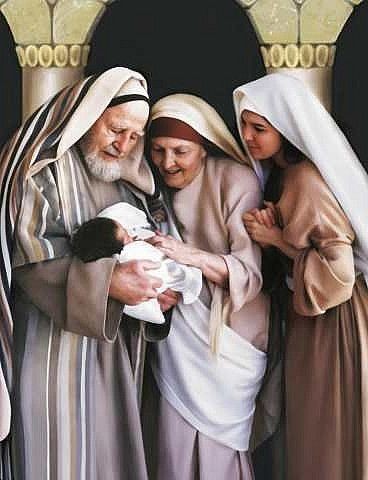 [Speaker Notes: 2]
En jij, kind, zult genoemd worden: profeet van de Allerhoogste.
[Speaker Notes: 3]
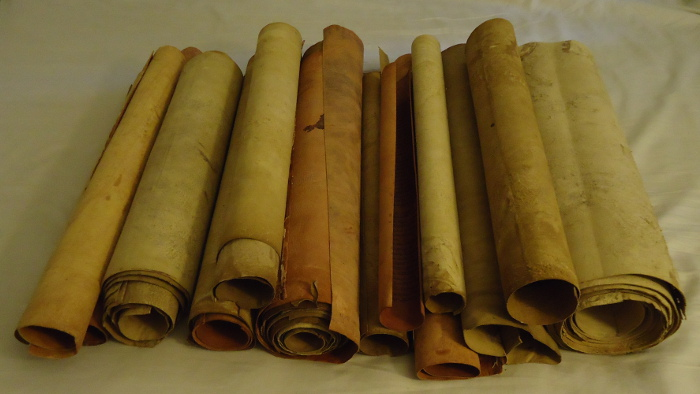 [Speaker Notes: 4]
En jij, kind, zult genoemd worden: profeet van de Allerhoogste.
Je zult voor de Heer uit gaan om de weg voor hem gereed te maken.
[Speaker Notes: 5]
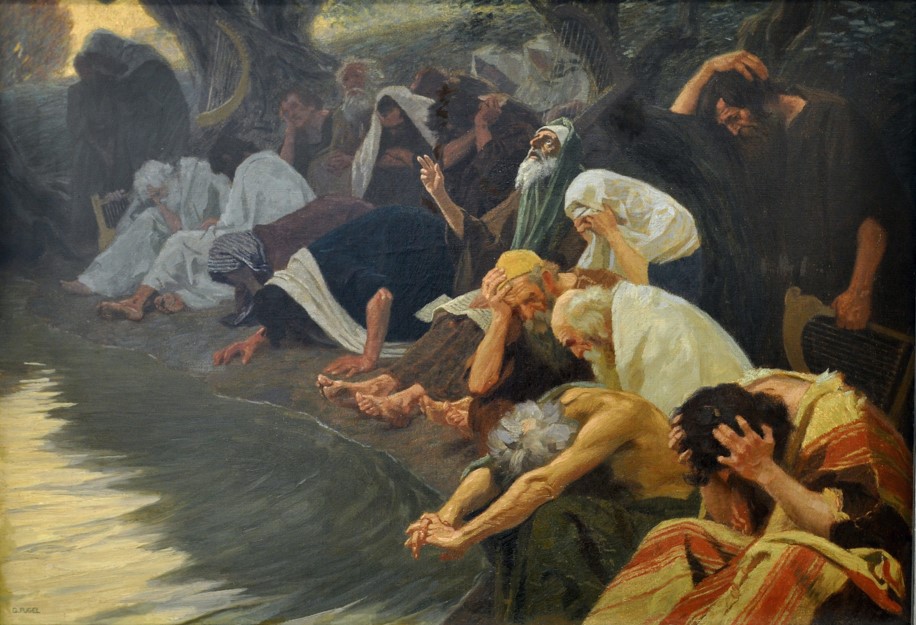 [Speaker Notes: 6]
En jij, kind, zult genoemd worden: profeet van de Allerhoogste.
Je zult voor de Heer uit gaan om de weg voor hem gereed te maken.
Je zult zijn volk bekend maken met hun redding,
dat is de vergeving van hun zonden.
[Speaker Notes: 7]
.
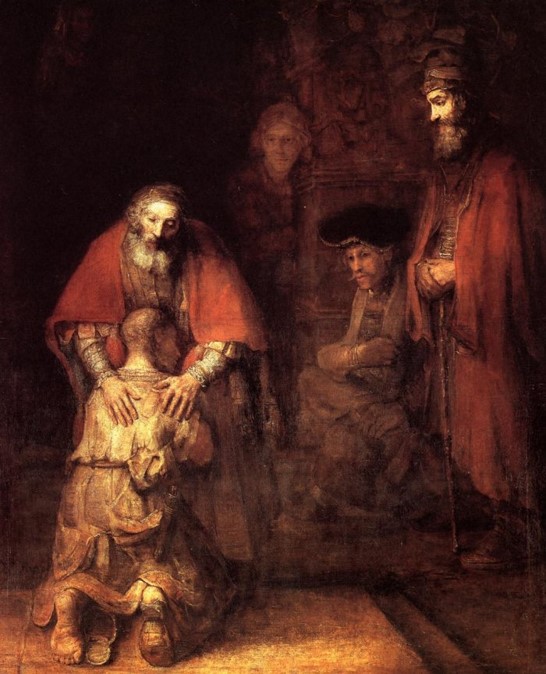 [Speaker Notes: 8]
En jij, kind, zult genoemd worden: profeet van de Allerhoogste.
Je zult voor de Heer uit gaan om de weg voor hem gereed te maken.
Je zult zijn volk bekend maken met hun redding,
dat is de vergeving van hun zonden.
Dankzij de liefdevolle barmhartigheid van onze God
[Speaker Notes: 9]
.
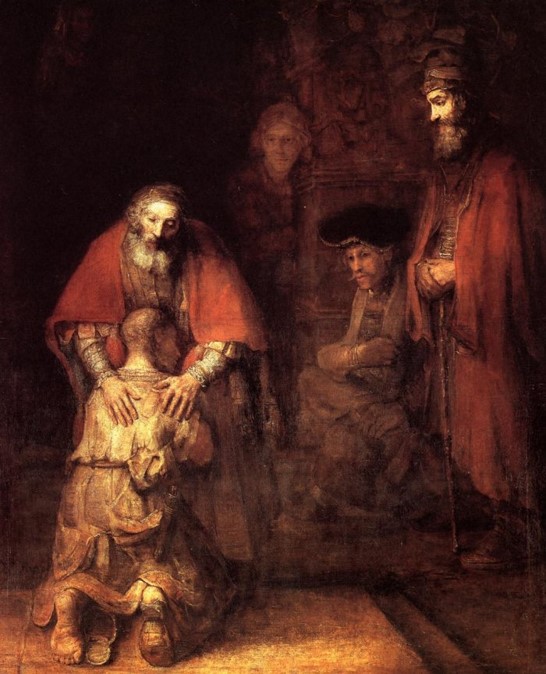 [Speaker Notes: 10]
En jij, kind, zult genoemd worden: profeet van de Allerhoogste.
Je zult voor de Heer uit gaan om de weg voor hem gereed te maken.
Je zult zijn volk bekend maken met hun redding,
dat is de vergeving van hun zonden.
Dankzij de liefdevolle barmhartigheid van onze God zal het stralende licht uit de hemel over ons opgaan.
[Speaker Notes: 11]
.
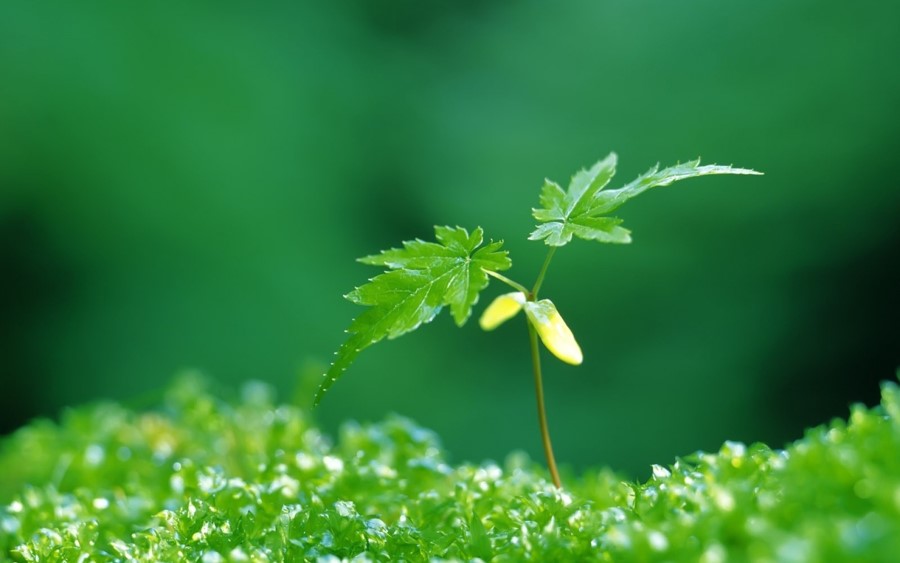 [Speaker Notes: 12]
God gaat verschijnen aan allen die leven in duisternis en verkeren in de schaduw van de dood, zodat we onze voeten kunnen zetten op de weg van de vrede.
[Speaker Notes: 13]
Verwachting...
[Speaker Notes: 14]